Billing for Palliative Care in Primary Care:Part 2
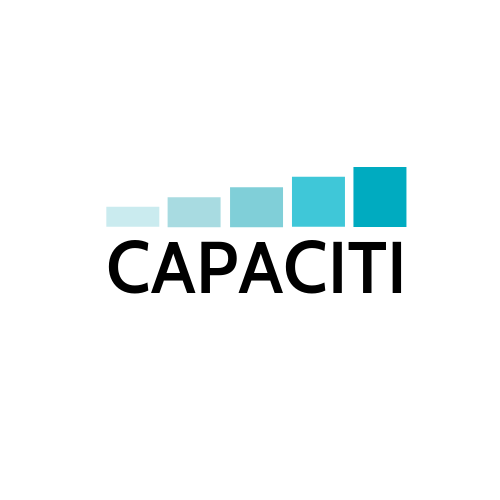 Dr. Bob Sauls
July 2019
[Speaker Notes: Welcome to this module on billing for palliative care services in Ontario for primary care physicians, part 2. If you have not watched Part 1, please watch before continuing.]
Joseph  4
A few weeks later, Joseph is having more difficulty with his breathing.  You are feeling unsure of the best approach to manage this and call a local palliative care physician for advice.  During the conversation, she gives you advice about using opioids for dyspnea and how to titrate the dose.
Can you bill for this phone call?
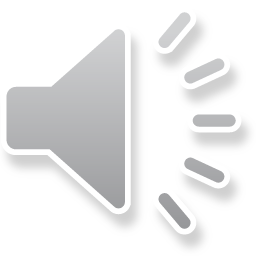 Billing for Telephone Consults
Physician to Physician Telephone Consultation
 K730 – referring physician ($31.35)
 K731 – consultant physician ($40.45)
 Minimum 10 minutes/day 
 Record times and document
 Ineligible: transfer of care, arranging for consultation, when in-person consult occurs on the same or next day
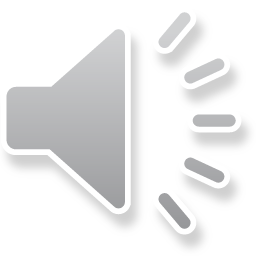 [Speaker Notes: When a physician requests and engages in a telephone conversation with another physician who has the expertise to provide advice about a particular patient’s care, this activity is a billable service.  As noted here, there are fee codes for both the referring physician and consulting physician and the requirements are the same for both physicians.  The minimum time for the call is 10 minutes per day and that time does not need to be continuous.  Documentation should include the start and stop times, the reasons for the consultation and the recommendations for care.

Phone conversations that are focused on a discussion about a transfer of care or a request for in-person consultation are not eligible for this fee code. Likewise, a phone conversation that takes place on the day before or the day of an in-person consultation is also not eligible.]
Billing for E-Consults
Physician to Physician E-Consultation
 K738 – referring physician ($16.00)
 K739 – consultant physician ($20.50)
 Maximum 1 service/day; 6/year
 Document
 Ineligibilities same as telephone consults
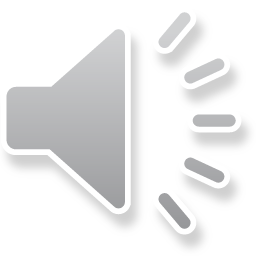 [Speaker Notes: Similar to telephone consultations, a physician may reach out to a physician with expertise by electronic means.  This can occur by simple email exchange or through a organized e-consult system. Again, there are corresponding codes for the referring and consulting physicians with similar documentation requirements apart from recording start and stop times.  As noted here, there are maximums to the number of times this service can be billed. Similar to telephone consultations, electronic communications devoted to referrals, transfer of care or directly adjacent to an in-person consult are not eligible.]
Joseph  5
Joseph’s condition is continuing to decline. His daughter who lives in Alberta has arrived to see her father.  She is quite anxious about his condition and wants to meet with you to talk about his care.  At the same time, you receive a call from Joseph’s home care coordinator who would like to arrange a conference for you and her to talk with Joseph’s nurse and a hospice social worker about Joseph’s care plan.
How will you bill for these meetings?
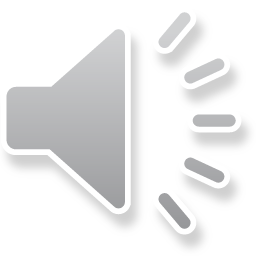 Billing for Counseling Relatives
Counseling of relatives of terminally ill patients – K015 ($62.75)
 Time-based units (min. 20 min)
 Document the start and stop times
 Must be pre-booked
 Billed with the patient’s OHIP number
 Within basket of services for physicians in capitated PEMs (FHO, FHN) – shadow bill
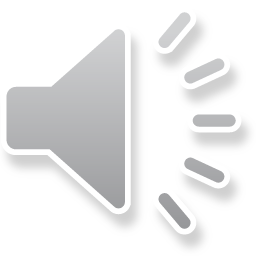 [Speaker Notes: When a physician meets with family members to discuss the care of a terminally ill patient, this is billable as counseling. The K015 code, like K023, is billed in time units with a record of the start and stop times.  The meeting must be pre-booked. In other words, a spontaneous discussion in the home or hospital does not qualify. The K015 is billed using the patient’s OHIP number.

For physicians working in one of the capitated patient enrollment models – FHO or FHN - K015 is included in the basket of services encompassed by the capitation payment but should be shadow billed.]
Interview with Substitute Decision Makers
Interview with substitute decision makers – K002 ($62.75)
 Time-based units (min. 20 min)
 Must be pre-booked
 Not solely for obtaining history or consent
 Billed with the patient’s OHIP number
 Within basket of services for physicians in capitated PEMs (FHO, FHN) – shadow bill
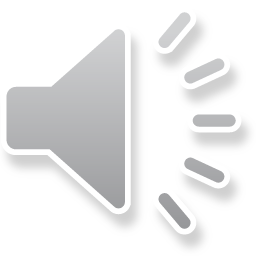 [Speaker Notes: While not specific to our case, another code to highlight is K002, the code for interviews with substitute decision makers for an incapable patient. This is also a pre-booked, time-based service. The two limitations on this code are that the interview cannot be solely to obtain a patient history nor to obtain consent for treatment.  This would be a code to use for a detailed goals of care discussion for an incapable patient.

If the patient is present and alert, K023 could also be used for this type of interview.  This would be of benefit for FHO or FHN physicians since K002 is also a code included in the basket of service and can only be shadow billed.]
Billing for Case Conferences
Case conferences
 K700 – Outpatient ($31.35) (in FHO/FHN basket)
 K121 – Hospital inpatient ($31.35)
 K124 – Long-Term Care ($31.35)
 K703 – Geriatric ($31.35)
Requirements
 Prebooked and documented
 Include 2 participants in addition to MRP
 Billed in 10 minute units
 Maximums: 8 units per conference; 4 conferences/yr.
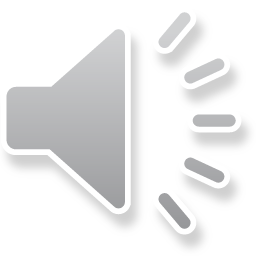 [Speaker Notes: Case conferences are billed according to the setting to which they apply. The requirements for any setting are virtually identical.  The conferences must be pre-booked and include at least 2 regulated health professionals in addition to the most responsible physician. The conference can take place in person, by phone or video conference. As always, the conference needs to be documented.

These codes are billed in units with the units being in 10 minute increments.  For any one patient, there are maximums for each conference and for a 12 month period.  Note that the K700 code is within the basket of services for FHO/FHN physicians and can only be shadow billed.

As a reminder, ad-hoc telephone conversations or bedside conversations with nurses, coordinators or other health care providers are not eligible for these case conference codes.  Those conversations are part of the elements of care encompassed by the weekly Palliative Care Case Management code – G512.]
Joseph  5
You arrange to meet with Joseph’s daughter in your office and spend 30 minutes talking about Joseph’s prognosis and care plan. The following day, you participate in a 30 minute teleconference that includes the home care coordinator, the home care nurse and a social worker from your local hospice program.
Billing 	Day 1:  K015 x 1	Total:  $62.75
		Day 2:  K700 x 3	Total:	$94.05
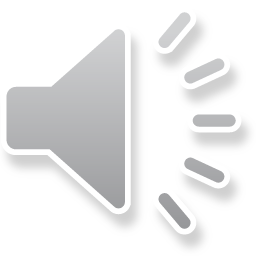 [Speaker Notes: Returning to the requests for meetings about Joseph’s care…read the slide.

For your meeting with Joseph’s daughter you would bill one unit of K015 to Joseph’s OHIP number for a total of $62.75.  For the case conference you would bill 3 units of K700 for a total of $94.05.]
Joseph  5 Follow-up – family Meeting
Following the meeting with Joseph’s daughter and the care team, you arrange a family meeting at Joseph’s home with Joseph, his family, his nurse and care coordinator.  The meeting lasts 55 minutes.
Billing
 K023 x 2
 B998
 B966
 Total bill: $244.40
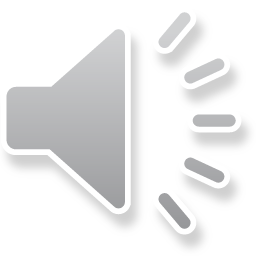 [Speaker Notes: Following the two meetings with Joseph’s daughter and his care team, you decide that it would be a good idea to hold a family meeting that includes Joseph, his wife and daughter along with members of the care team.  This would be a good way to ensure that everyone has the same understanding of his condition and the plan for his care.  The meeting takes place in Joseph’s home and lasts 55 minutes.

Because this meeting involves Joseph, the patient, it can simply be billed as a palliative care home visit.  The billing for this visit would include 2 units of K023 because of the time involved as well as the special visit and travel premiums.]
Summary of Codes
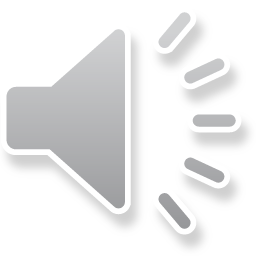 [Speaker Notes: Before we go onto the next scenario, let’s add to our summary list on this and the next slide.]
Summary of Codes
Joseph  6
Several weeks later, you receive a call from Joseph’s wife to tell you that he has just died at home.  You make a home visit to pronounce death, complete the death certificate and support Joseph’s family
How will you bill for this visit?
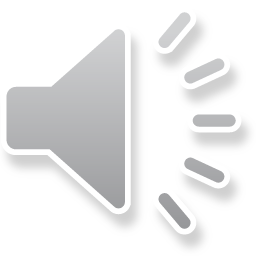 Pronouncement and Certification of death
Pronouncement of death (includes certification)
 A902 – Home ($45.15)
 C(A)777 – Hospital ($33.70)
 W(A)777 – Long-Term Care ($33.70)
Certification of death
 A771 – Home ($20.60)
 C771 – Hospital ($20.60)
 W771 – Long-Term Care/CCC ($20.60)
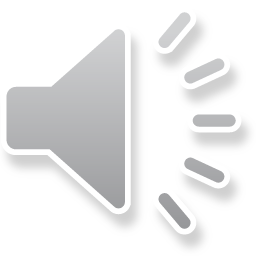 [Speaker Notes: Pronouncement of death and certification of death are separate acts and how they are completed have an impact on billing.

For billing purposes, pronouncement of death includes completion of the death certificate and support for family members who are present. The code used depends on where this occurs. In the home, A902 is billed along with the palliative care special visit and travel premiums we discussed earlier. When this occurs in hospital or long-term care, C777 or W777 are used.  In these settings if a special visit is required, the A777 code should be used along with the appropriate special visit and travel premiums for those settings.

In some jurisdictions and settings, pronouncement of death is done by a registered nurse. This practice is usually an established protocol when death is expected and can occur in the home, hospital or long-term care.  In these situations, the physician completes the death certificate at a separate time and, possibly, in a separate location.  Here, the physician will bill only for certification of death using the code appropriate for the setting where death occurred.

In Long Term Care, pronouncement of death is a service that is included in the monthly management fee code, W010, and cannot be billed separately. We will discuss this issue in more detail a little later.]
Joseph  6
Billing
 A902
 B998
 B966
 Total billing: $164.05
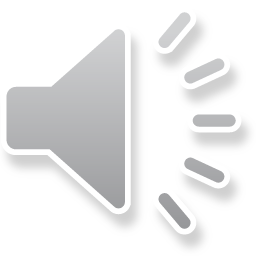 [Speaker Notes: For your visit to Joseph’s home to pronounce death, complete the death certificate and to spend time supporting his wife and daughter, your billing would include these codes and come to a total of $164.05.]
Joseph  7
Several weeks after Joseph’s death, his wife makes an appointment to see you. She wants to talk about his illness and death and wants to thank you for the care you provided them as a family. You spend 30 minutes discussing these things and also explore how she is coping with her grief.
How will you bill for this visit?
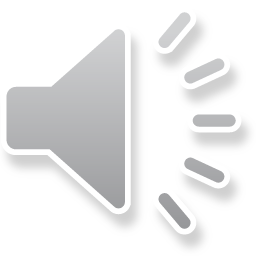 Bereavement counseling
Individual counseling
 K013 – 1st three units per patient/year ($62.75/unit)
 K033 – Additional units per patient/year ($38.15/unit)
Group counseling (2 or more)
 K040 - 1st three units per patient/year ($62.75/unit) where no one patient has received 3 units of K013 + K040 that year
 K041 - Additional units per patient/year ($38.15/unit) where any patient has received 3 or more units of K013 + K040 that year
Scheduled visit, 20 min or greater, with record of start and stop time
Billed to the OHIP number of the individual receiving service
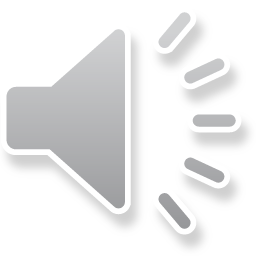 [Speaker Notes: Bereavement counseling is billed under the OHIP number of the individual receiving that service using the standard OHIP counseling fee codes. Bereavement counseling can be billed for an individual or for a group as, for example, if a physician saw more than one family member in the same visit.  Again, this is billed in units of 20 min with appropriate documentation of the visit and times.

For an individual, a physician can bill a maximum of three unit of K013 annually for any patient. After three units, any additional units are billed as K033 with the reduced fee.  For group counseling, K040 is billed when none of the group has received 3 or more units of K013 plus K040 that year. If any of the group have passed that threshold the session is billed using K041 for all of the group.]
Billing for Hospital Care
Utilize usual hospital care codes
Palliative care daily visit code – C882/W882 ($31.00/32.20)
 No weekly limit
 Not eligible for physicians in FHOs
Use K023 when appropriate
 Not eligible in conjunction with C122, C123, C124
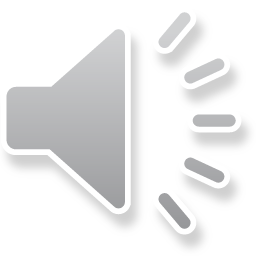 [Speaker Notes: Before finishing this module, I’d like to highlight several other issues about billing for palliative care services.

When providing care for patients in hospital, the usual hospital care codes apply.  The one exception to that is the daily visit fee.  If you are visiting a patient for purposes of providing palliative care in hospital, the C882 code should be used rather than C002.  The fee for the C882 is the same as C002 however, a  the weekly limits on C002 don’t apply to C882.  While these weekly limits don’t apply until a patient has been in hospital for five weeks, it is useful to be aware of this issue. In Complex Continuing Care units or Rehabilitation Units, the weekly limits to daily visits occur earlier and the W882 code should be used where appropriate.

It should be noted that for physicians working in a Family Health Organization, the C882 fee code is included in the basket of services captured by the capitation payment and can only be shadow billed.

As noted earlier, when a palliative care visit in hospital meets the time criteria for K023, that code can be used for that visit. It should be noted that K023 cannot be billed in conjunction with the codes for the first, second and last hospital days – C122, 123 and 124. The only time where one might bill K023 is when a physician spent enough time to qualify for 2 units of K023 on one of those days.  In that instance, omitting the C code and billing 2 units of K023 would be appropriate.]
Billing for long-term Care
Identification of patient’s in need of palliative care
 Document evidence of illness progression
Monthly Management Fee – W010 ($108.85/mo.)
 Includes most palliative care services except K023
Switching from monthly management code (W010) to individual palliative care codes (Except FHO/FHN)
 Requires notification of claims office
 Subsequent claims submitted manually
 W872, G512, W777, W771, etc.
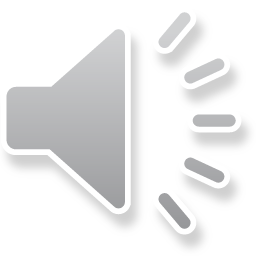 [Speaker Notes: While the average prognosis for patients entering long-term care homes is relatively short, it would not be appropriate to bill palliative care fee codes for all of these patients.  As discussed earlier, the tools used to guide identification of patients with palliative care needs can be helpful in deciding when to use palliative care fee codes for this patient population. It will be important to document advanced, progressive illness with evidence of significant decline.

Many physicians bill for care in long-term care homes using the monthly management fee code – W010.  This is billed monthly and includes most palliative care services including those that would be encompassed by the G512 code.  The one service that is not included is K023 which can be used when the criteria for that code are met.

If a physician decides that she or he would like to switch to using individual palliative care fee codes, that physician would need to notify their local OHIP claim office of that intent and the reasons for that.  Subsequent claims would need to be submitted for manual review.  Most of the fee codes used here are the same as described earlier only with a “W” prefix.  The daily visit code for a visit less than 20 minutes is W872.  

The exception to this recommendation would be physicians working in FHO or FHN who have rostered patients in a LTC home.  Derostering patients for the purposes of billing fee for service codes is not an option.  In these instances, a physician would continue to bill the monthly management fee and shadow bill for the individual services.]
Billing in Patient Enrollment Models
FHO/FHN Non-LTC ( Rostering code - Q200): 
Most palliative care codes outside of the basket of services
Included in basket of services: C882 (FHO Only), K013, K015,  K700, K730 
15% premium paid for shadow billed services
FHO/FHN LTC Patients (Rostering code - Q202): 
Included in the basket of services: K013, K015, W771, W777, W872, W882.
 15% premium paid for shadow billed services
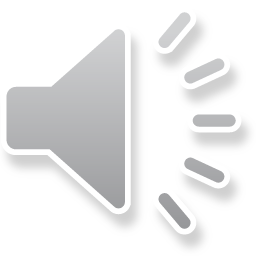 [Speaker Notes: For physicians working in family health organizations and family health networks I have already highlighted most of the differences in billing for palliative care services.  To recap, the key issues are those services included in the basket of services encompassed by the capitation payment for rostered patients. For both FHO and FHN, outside of the LTC setting, most palliative care services are outside of the basket of services and are billed on a fee-for-service basis.  Those services, listed here, that are within the basket, are shadow-billed and a 15% premium is paid on those services. Note that there is a slight difference between the basket of services for FHOs and FHNs.

For these same physicians rostering patients in LTC, the basket of included services is listed here. It should be noted that K023 is outside of the basket and can still be billed on a fee-for-service basis. Again, a15% premium is paid on shadow-billed claims. As noted previously switching over to fee-for-service billing in this situation is not likely to be possible.

Finally, physicians working in these models are able to bill fee-for-service for non-rostered patients, however, there are annual maximums for the total amount of billing of all codes for this patient population.]
Bonuses for palliative care services (annual)
*The following Fee Schedule Codes will accumulate to Palliative Care special premium thresholds for enrolled and non-enrolled patients: K023A, C882A, A945A, C945A, W882A, W872A and B998A.
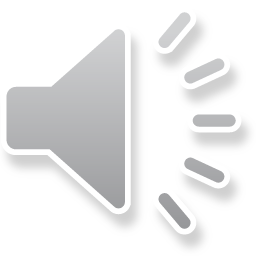 [Speaker Notes: In addition to the fees codes that physicians submit for payment, there is an annual bonus available to physicians who provide palliative care services.  This bonus does not require submission of a bill to OHIP;  OHIP automatically captures when physicians provide one of the eligible services, have met the volume requirements and then makes the appropriate payments.  You will also note that there are two levels of bonuses; levels A is available to all physicians and  Levels C is only available to physicians working in FHOs and FHNs.]
Summary of Codes
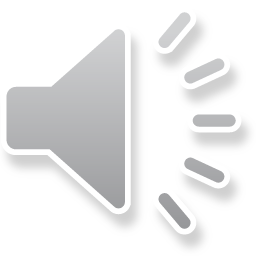 [Speaker Notes: Before we finish, on the next two slides is the completed list of the fee codes that are commonly used when providing palliative care.  To review the detail for any of these fee codes, I would also recommend looking at the OHIP Schedule of Benefits.]
Summary of Codes
Summary of Codes
Thank you
OHIP Schedule of Benefits

         OHIP Payments for Palliative Care Services (OMA)
       OMA.org        Billing & Agreements
                            OHIP Payments for Palliative Care
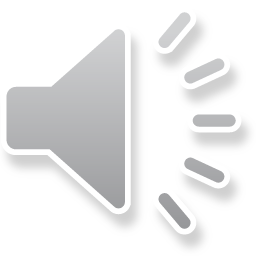 [Speaker Notes: You’ve come to the end of this module on billing for palliative care. I hope it has been helpful for you to become aware of the range of billing options for this patient population.

I have inserted a link to the OHIP schedule of benefits and remind about the OMA guide to Palliative Care Billing on their website

Thank you for taking the time to view this module.]